Understanding the Impacts of Mistrust and DisinformationCanadian Experiences with the Probit PanelBy Frank GravesPresentation to CIPHERFebruary 26-28, 2025
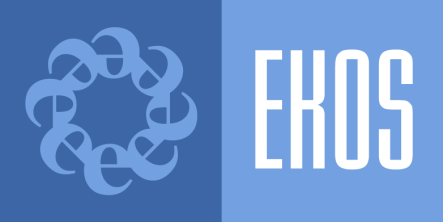 Introduction
Shifting challenges in maintaining demographic and psychographic representativeness
It is no longer adequate to simply have panels and samples which are demographically representative
Increasingly, we are finding that institutional trust and authoritarian populist outlook are critical to robust parameter estimated
We will present ongoing research using our Probit probability panel to ensure proper representation of these factors either through targeted recruitment strategies or weighting to known proxies such as vaccine behaviour
Election polling (i)
For better or worse, political polling principal yardstick used to evaluate survey accuracy
Massive shifts in political landscape in recent weeks (Trump effect)
Our polling considered an outlier, treated with deep skepticism
Pundit view was that differences were due to mode effects (i.e., phone versus online)
However, IVR and Probit produce the same results in our election polling
IVR (and live interviewer) primary intake method for Probit
The notion that differences between pollsters are due to phone versus online is not borne out by the evidence
Rather, the cause is probability vs. non-probability
Overrepresentation of university-educated Canadians a blend of sampling and measurement issues
Convergence in recent polls
January 26, 2025
February 16, 2025
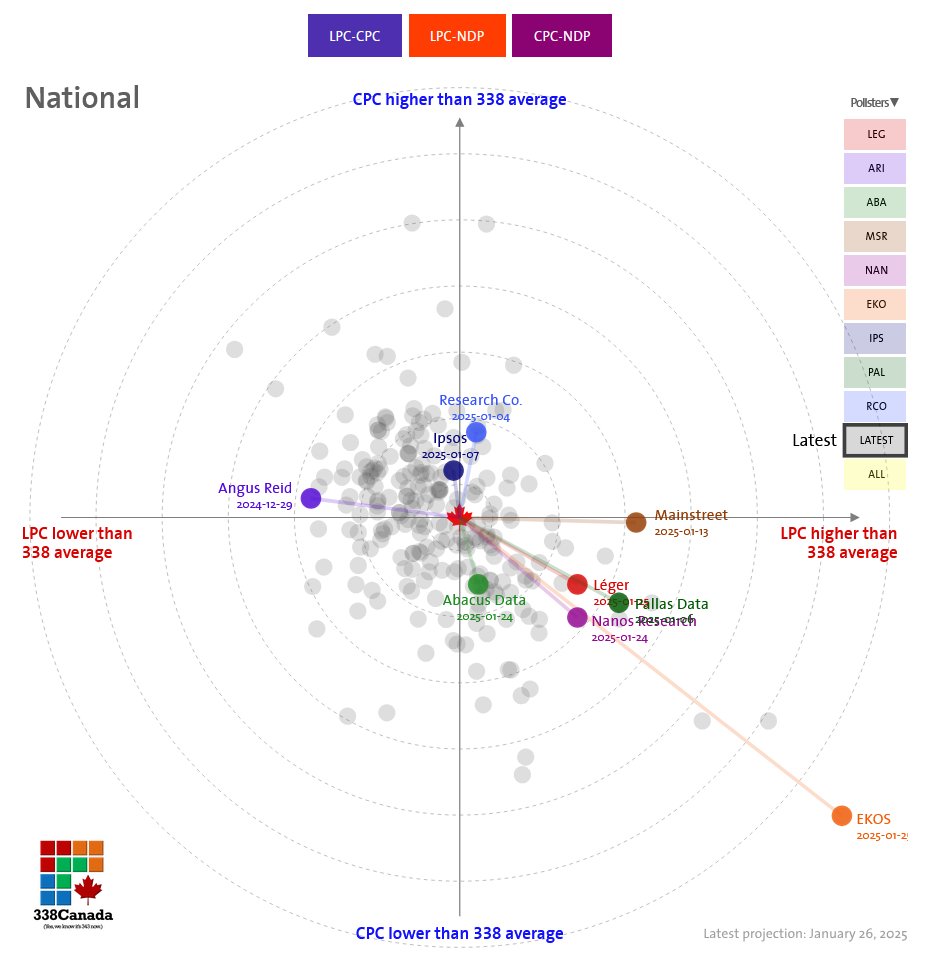 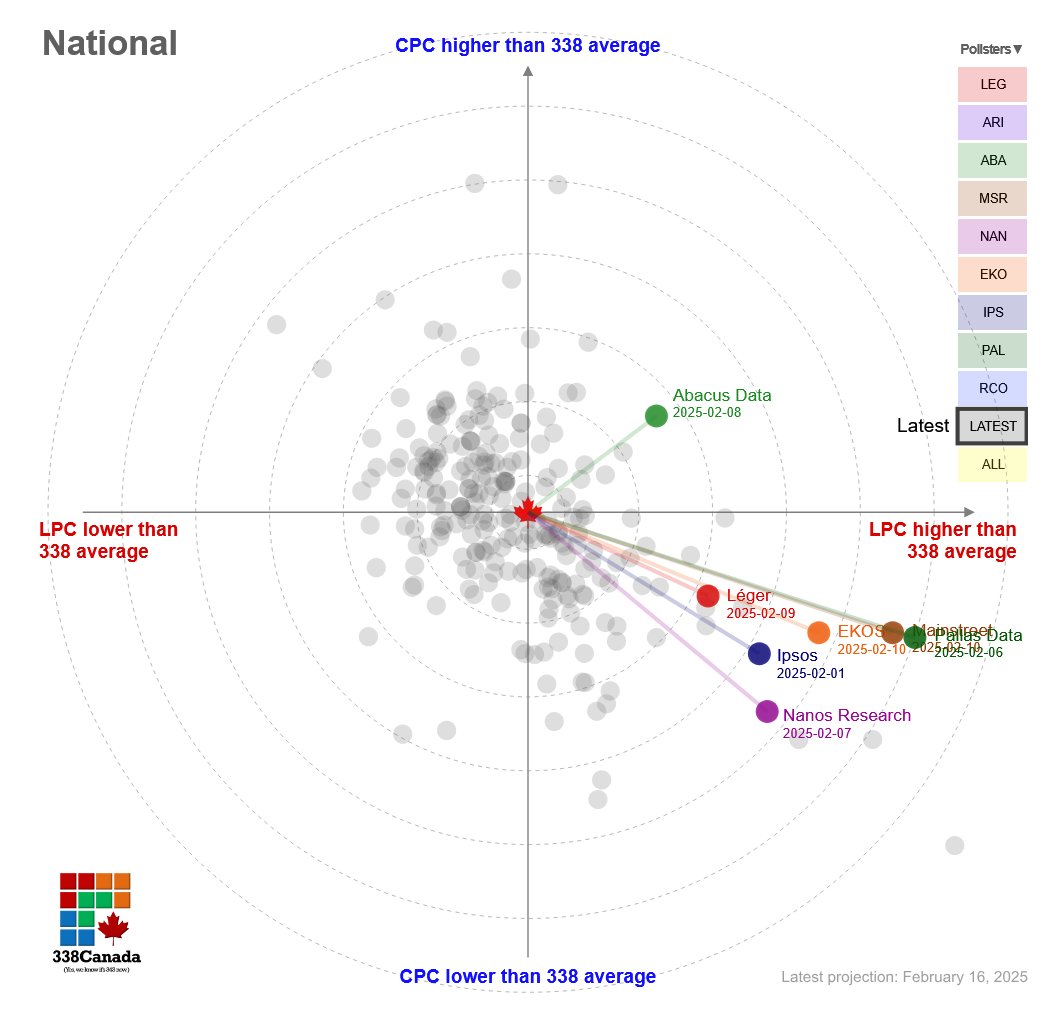 Mode effects (i)
Q.	How do you plan to vote in the upcoming federal election on September 20th? / How did you vote in this election?
IVR
BASE: Canadians; August 30-September 3, 2021, n=2,008, MOE +/- 2.2%, 19 times out of 20
Live interviewer
BASE: Canadians; August 30-September 3, 2021, n=782, MOE +/- 2.4%, 19 times out of 20
Probit
BASE: Canadians; August 31- September 7, 2021, n=879, MOE +/- 3.3%, 19 times out of 20
Mode effects (ii)
Q.	If a federal election were held tomorrow, which party would you vote for?
Interactive Voice Response (phone)
BASE: Canadians; January 22-27, 2025, n=1,448, MOE +/- 2.6%, 19 times out of 20
Probit probability panel (online)
BASE: Canadians (online); January 24-29, 2025, n=1,025, MOE +/- 3.1%, 19 times out of 20
Impacts of education weight
Q.	If a federal election were held tomorrow, which party would you vote for?
With education weight
Without education weight
BASE: Canadians; January 22-27, 2025, n=1,448, MOE +/- 2.6%, 19 times out of 20
Rise of disinformation
Results reveal intense polarization around disinformation
While ordered populism has been a critical feature reshaping voter landscapes over past decade, disinformation even more powerful
Spurious beliefs about climate change, vaccine safety, and Russia now best predictors of vote intention
Vote intention by disinformation
Q.	If a federal election were held tomorrow, which party would you vote for?
Level of disinformation
BASE: Canadians; February 6-13, 2025, n=1,468,  MOE +/- 2.6%, 19 times out of 20
Incidence of disinformation:Impact of greenhouse gas emissions
Q.	To the best of your knowledge, are the following statements true or false?Greenhouse gas emissions are the primary cause of climate change
BASE: Canadians; February 6-13, 2025, n=1,468,  MOE +/- 2.6%, 19 times out of 20
Incidence of disinformation:Concealed COVID-19 deaths
Q.	To the best of your knowledge, are the following statements true or false?Deaths due to COVID-19 vaccines are being intentionally hidden by the government
BASE: Canadians; April 18-22, 2024, n=1,033, MOE +/- 3.1%, 19 times out of 20
Impacts of incentives
We conducted an experiment where 80% of respondents under 35 and 20% of respondents over 35 were offered an incentive (draw for $500 cash prize)
Most effective for respondents under 25
No impact on 25-34 age group
For the 55-64 group, those offered the incentive were slightly less likely to participate
Interestingly, incentives were more effective at reaching institutionally mistrustful
Supporters of right-wing parties (e.g., Ontario PC and BC Conservative supporters) were more likely to complete the survey if they were offered an incentive
Left-wing voters, however, were slightly less likely to participate when offered an incentive
Variations in panel attrition
Women remain panel members longer than men (2.8 years versus 2.3 years)
Respondents between the ages of 55 and 64 remain panel members longer (3.8 years)
Those 18 and 24 remain just 0.6 years on average
Regionally, residents of Quebec remain panel members longest (6.6 years), while BC residents stay for a year and a half on average
Those with a high school education or less stay 3 years on average, while those with a graduate degree stay on for a little over 2 years
Only slight variation between visible minorities and other Canadians (2.4 years vs. 2.5 years)
No statistical variation in terms of online respondents versus telephone-only respondents
Methods to address panel attrition
We have explored weighting as a stop-gap measure
Other adjustments necessary so as not to double-count some of the effects (raking method)
Weighting by mistrust is a particular challenges since population parameters not known (unlikely more tangible measures such as age)
Vaccine uptake good proxy for institutional trust
However, weighting cannot be a permanent solution
Going forward, we need to find ways to increase representation of institutionally mistrustful such as re-engaging lapsed mistrustful panellists (e.g., incentives, special topics of interest to these groups)
Annex: Further reading
Catherine Porter, “‘Somebody Planted the Guns’: In Canada, a Raided, Distrusting Village Blames the Police”, New York Times (September 24, 2022). Available at: https://nyti.ms/3W8qv7V
Frank Graves, “Understanding the Freedom Movement: Causes, Consequences, and Potential Responses”, paper prepared for the Public Order Emergency Commission (August 2022). Available at: https://bit.ly/3ByFz5Z
Kristin Nelson, “Who's drawn to fascism? Postwar study of authoritarianism makes a comeback”, CBC Ideas (April 4, 2022). Available at: https://bit.ly/3PxajIH
Frank Graves and Michael Valpy, “Who supports the ‘freedom’ protesters and why”, Toronto Star (February 16, 2022). Available at: https://bit.ly/3QxksGy
Frank Graves, “Polarization, Populism, and Pandemic: Implications for Canadian Outlook on the World” in Canada Among Nations 2020: Political Turmoil in a Tumultuous World, New York: Palgrave Macmillan (2021).
Frank Graves, “Northern Populism: Causes and Consequences of the New Ordered Outlook” (2020). Available at: https://bit.ly/3fgG5HR
Frank Graves and Stephen Maher, “The Secret of Pierre Poilievre’s Success”, The Walrus, January-February 2023 edition, pp. 38-44 (2023).
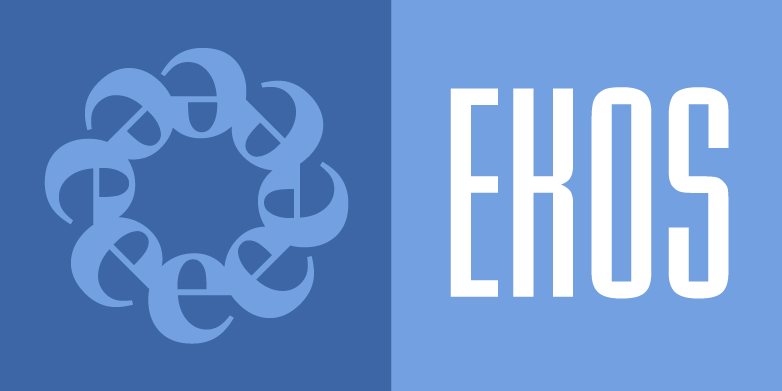 For more information:
FRANK GRAVES
EKOS Research Associates 
fgraves@ekos.com
(613) 235-7215
ekos.com
Copyright 2025. No reproduction without permission.